RECURSOS HUMANOS | NIVEL 4° MEDIO
MÓDULO 3
DESARROLLO Y BIENESTAR DEL PERSONAL
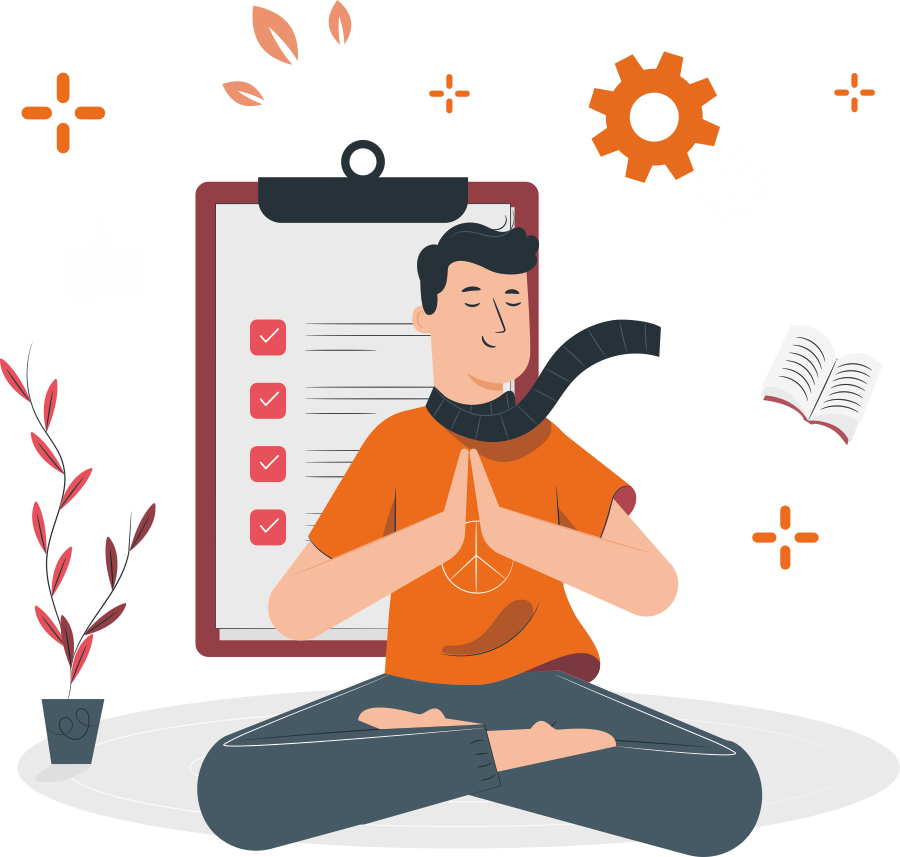 En estos documentos se utilizarán de manera inclusiva términos como: el estudiante, el docente, el compañero u otras palabras equivalentes y sus respectivos plurales, es decir, con ellas, se hace referencia tanto a hombres como a mujeres.
MÓDULO 3 | DESARROLLO Y BIENESTAR DEL PERSONAL
ACTIVIDAD 1
MOTIVACIÓN Y 
DESARROLLO HUMANO
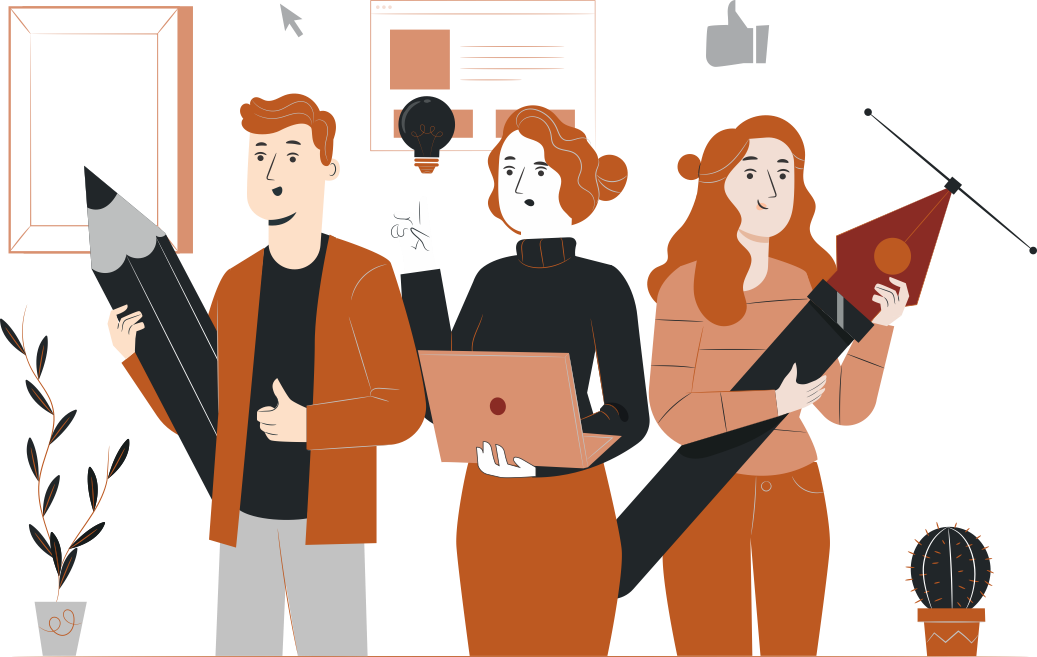 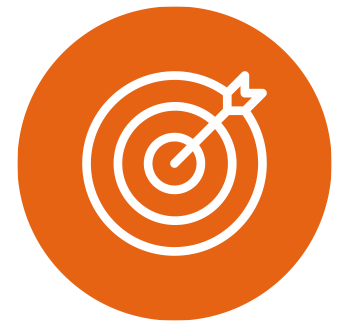 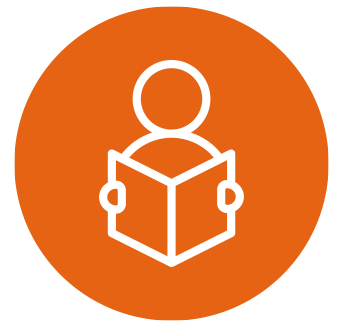 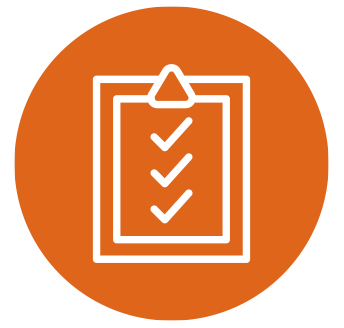 OBJETIVO DE APRENDIZAJE
APRENDIZAJE ESPERADO
CRITERIOS DE EVALUACIÓN
OA 3
Ingresar, archivar y presentar información sobre bienestar y desarrollo de personas, ascensos, promociones, transferencias, capacitación, desempeños, evaluaciones, entre otros, para la toma de decisiones de las jefaturas.

OA Genérico
C - H
Reconocer el desarrollo personal como un proceso, a través del cual las personas intentan alcanzar sus objetivos, deseos, metas y/o anhelos, motivados por la superación y necesidad de crecer.
Identifica la motivación como factor relevante, que incide en el desarrollo humano, distinguiendo características o cualidades relevantes para su éxito.
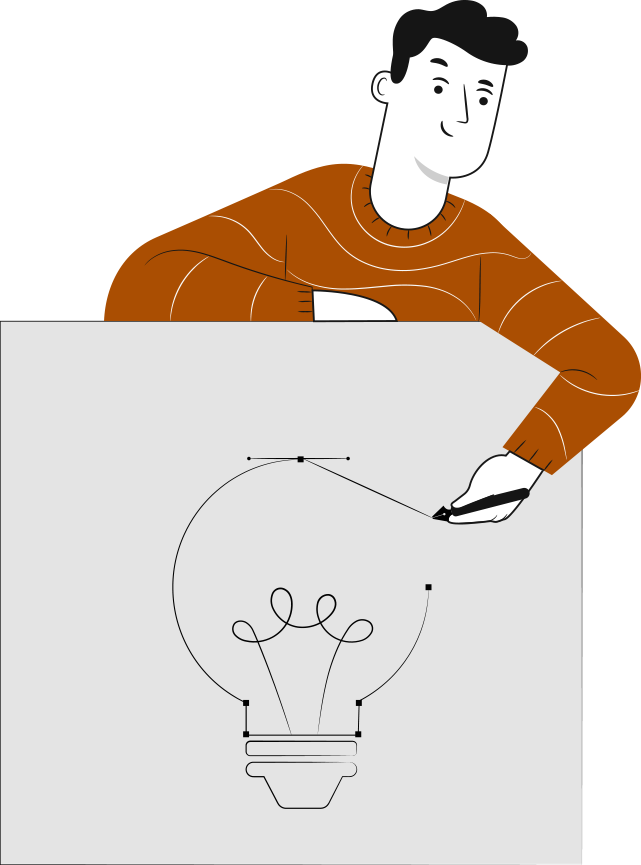 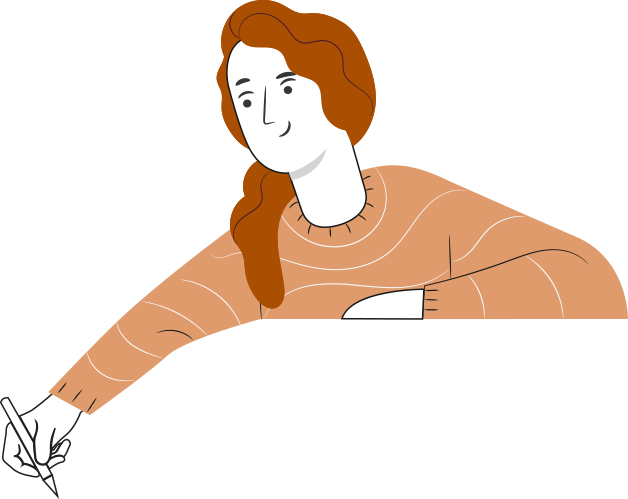 3
3
ACTIVIDAD DE CONOCIMIENTOS PREVIOS
Para introducirnos en la actividad, responde las siguientes interrogantes, una de carácter general y otra de carácter personal. ¿Qué entendemos por motivación? ¿Qué te motiva a venir a clases? Reflexiona de manera individual, anota tus respuesta en tu cuaderno y luego reúnete en grupos, comparte tus respuestas y generen una respuesta común para ambas interrogantes. Finalmente te invitamos a compartir tus respuestas con el resto de los grupos.
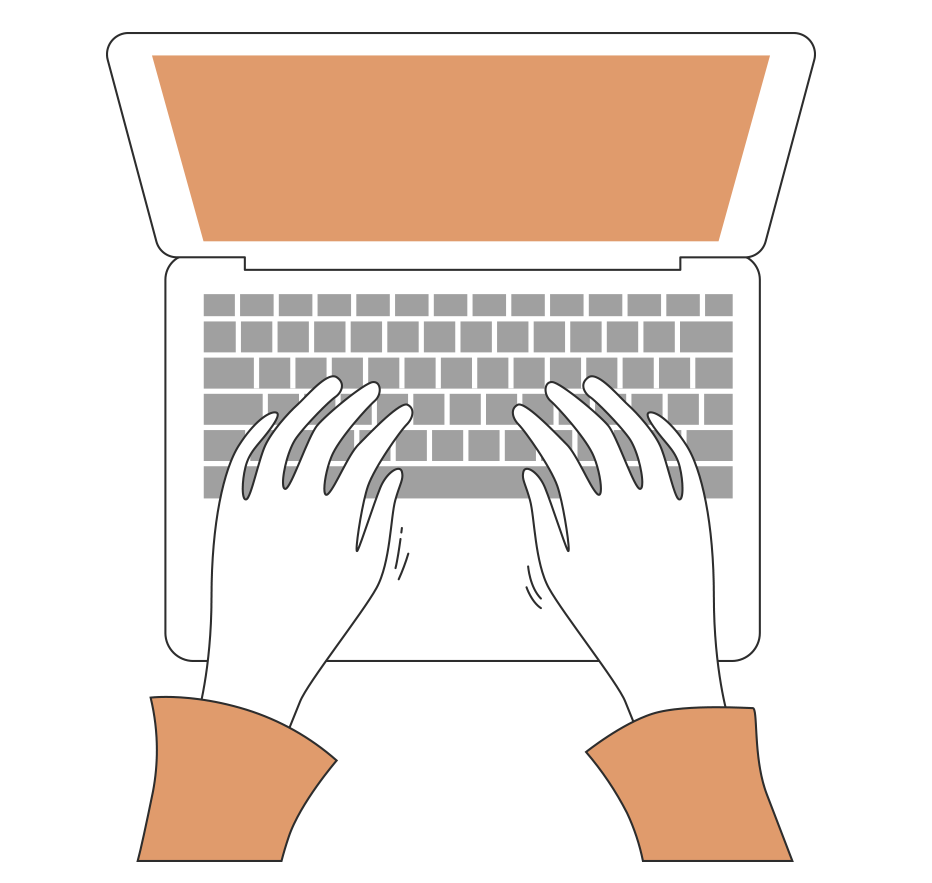 ¡Muy bien!
Te invitamos a profundizar revisando
la siguiente presentación
4
ANTES DE COMENZAR
¿Conoces la pirámide de la Jerarquía de Necesidades de Maslow?
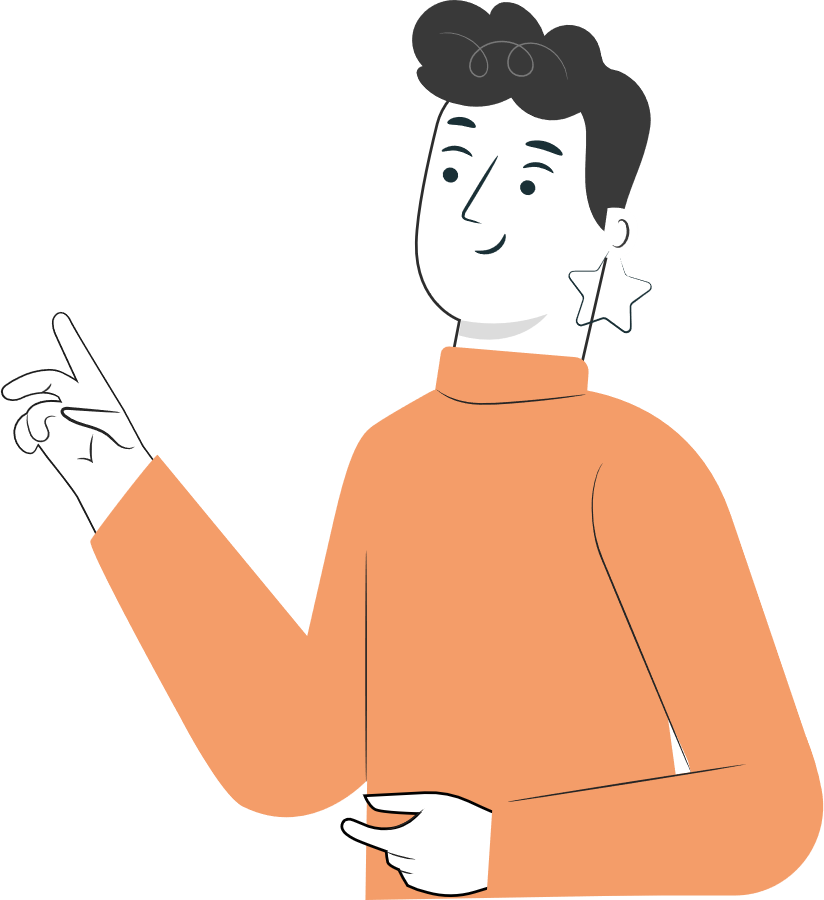 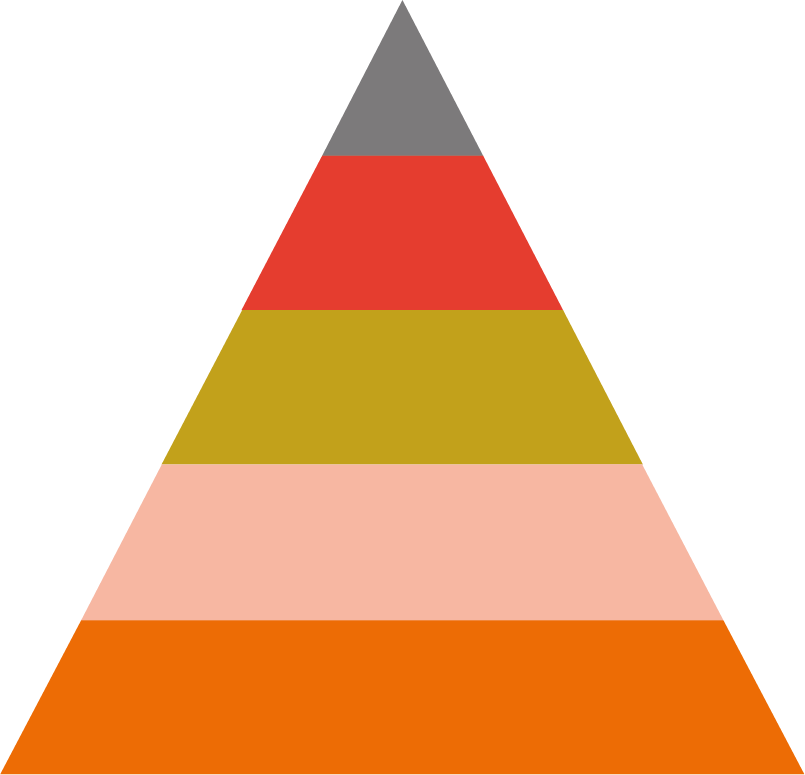 Moralidad, creatividad, espontaneidad, falta de prejuicios, aceptación de hechos, resolución de problemas
Auto realización
Nivel 
5
Autoconocimiento, confianza, respeto, éxito
Reconocimiento / Autoestima
Nivel 4
Amistad, afecto, intimidad sexual
Social
Nivel 3
Seguridad física, de empleo, de recursos, moral, familiar, de salud, de propiedad privada
Seguridad / Protección
Nivel 2
Respiración, alimentación, descanso, sexo, homeostasis
Nivel 1
Básicas o fisológicas
5
1
2
3
1
MENÚ DE LA ACTIVIDAD
MOTIVACIÓN Y DESARROLLO HUMANO
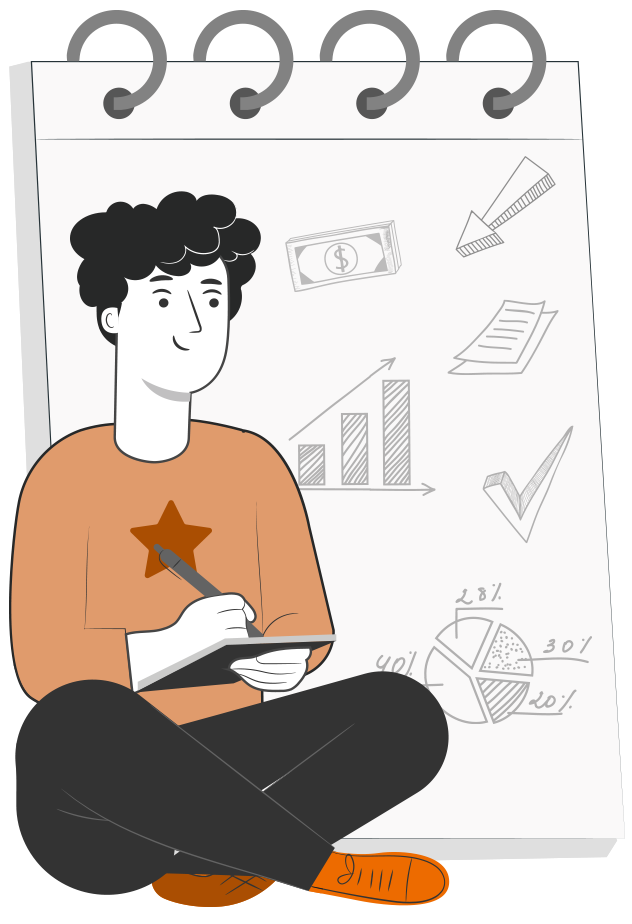 Al término de la actividad estarás en condiciones de:
Reconocer el significado de motivación.
Identificar la Teoría Motivacional de la Jerarquía de necesidades de Abraham Maslow.
Reconocer la importancia de la motivación para el desarrollo de las personas.
6
CONCEPTO DE MOTIVACIÓN
Desde el punto de vista etimológico, la palabra motivación está compuesta por el latín Motivus (movimiento) y el sufijo “ción” (acción y efecto).La motivación es un conjunto de factores internos o externos, que determinan en parte las acciones de una persona. (Diccionario de la Real Academia Española)
“Proceso básico relacionado con la consecución de objetivos que tienen que ver con el mantenimiento  o la mejora de la vida de un organismo” 
(Fernández- Abascal, Palmero y Martínez-Sánchez 2002,p.12).

A partir de la definición de motivo, Carrasco (p.215) establece el siguiente concepto de motivación:

Un motivo es algo que constituye un valor para alguien. 
La motivación, está constituida por el conjunto de valores que hacen que un sujeto «se ponga en marcha» para su consecución. La motivación hace que salgamos de la indiferencia para intentar conseguir el objetivo previsto.
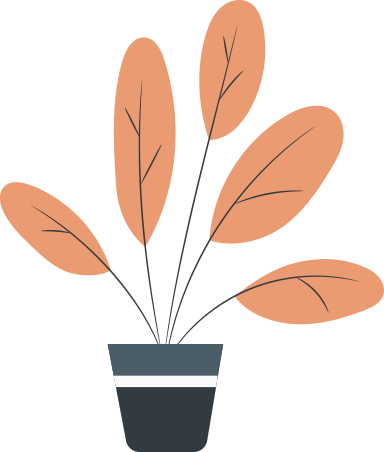 7
ELEMENTOS DE LA MOTIVACIÓN
En el concepto de motivación se encuentran los siguientes elementos:
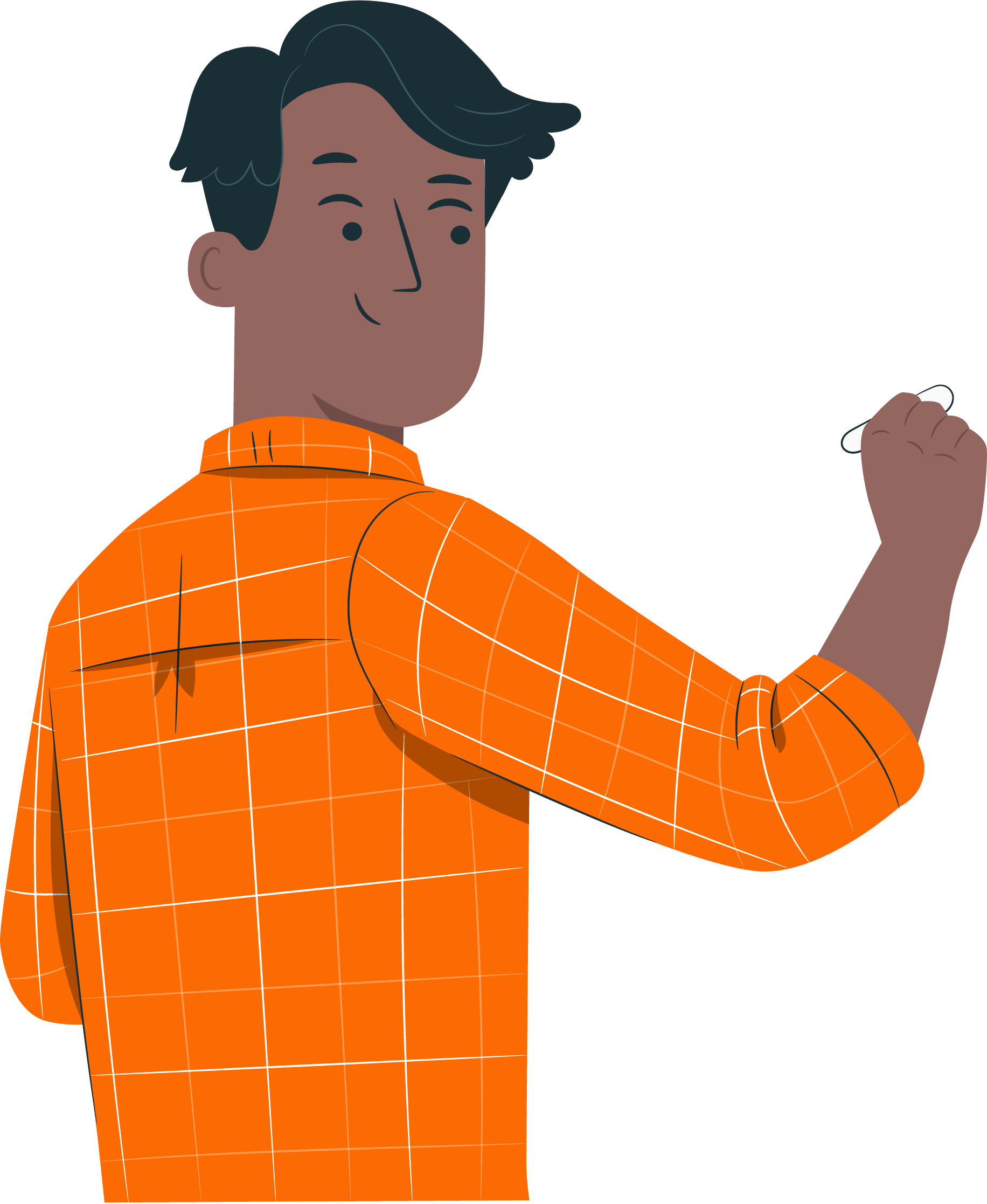 Indiferencia: estado «regular» del sujeto que aún no ha encontrado motivo alguno para entrar en acción.
Motivo: ese algo que moviliza al sujeto, en este caso se identifica como un «valor».
Objetivo: lo que el sujeto desea conseguir una vez se ha puesto en marcha.
Satisfacción: estado del sujeto una vez alcanzado el objetivo.
8
SUJETO
QUE ENCUENTRA UN MOTIVO
SUJETO QUE SE 
HA PUESTO EN MARCHA
SUJETO QUE ALCANZAN UN OBJETIVO
SUJETO
INDIFERENTE
MOTIVACIÓN “PROCESO BÁSICO”
Un proceso de motivación típico sería algo «lineal», de causa-consecuencia, como el que se expresa en la siguiente gráfica:
Una vez que el sujeto alcanza el objetivo (satisfacción), el motivo que hizo que se pusiera en marcha ya no es más un factor movilizador, por lo cual el sujeto volverá al estado de indiferencia que le resulta natural.
9
MOTIVACIÓN Y SATISFACCIÓN
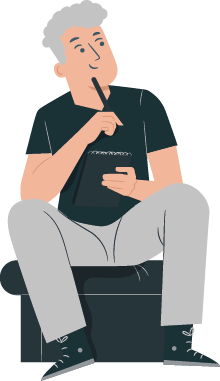 Para tener en cuenta: Motivación y Satisfacción no son lo mismo.

 La motivación es el impulso y el esfuerzo para satisfacer un deseo o meta, es anterior al resultado.

 La satisfacción es el gusto experimentado cuando alcanzamos el deseo, y es posterior al resultado.
10
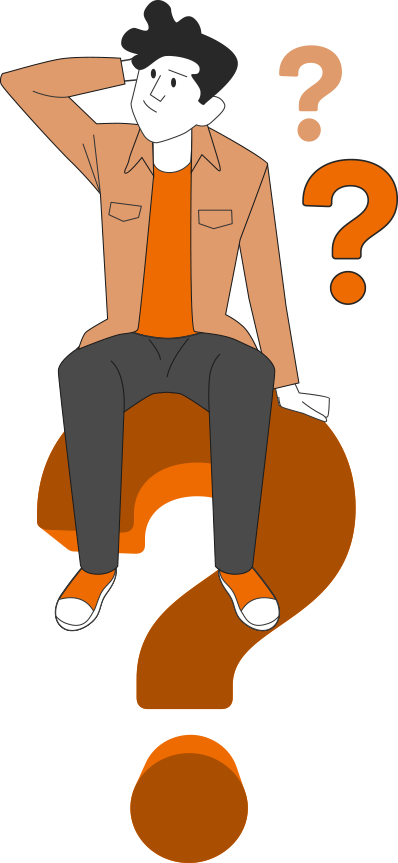 REFLEXIONEMOS
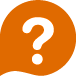 ¿Por qué algunas personas cumplen sus objetivos y otras no?

Esto se produce debido a que hay personas que están más motivadas que otras por alguna razón. 
Al estar motivados facilita alcanzar el logro de nuestro  objetivos. Lo importante es tener una mirada positiva de aquello que queremos realizar o nos proponemos hacer.
¡Muy bien!
11
TEORÍA DE MOTIVACIÓN HUMANA 
DE ABRAHAM MASLOW
La pirámide de Maslow, o jerarquía de las necesidades humanas, es una teoría psicológica propuesta por Abraham Maslow en su obra ”Una teoría sobre la motivación humana” (en inglés, A Theory of Human Motivation 1943) 

Es utilizada no solo en el campo de la psicología, sino también en el ámbito empresarial, marketing, publicidad, entre otros. Maslow formula en su teoría:

Una jerarquía de necesidades humanas y 
Defiende que conforme se satisfacen las necesidades más básicas (parte inferior de la pirámide), los seres humanos desarrollan necesidades y deseos más elevados (parte superior de la pirámide).
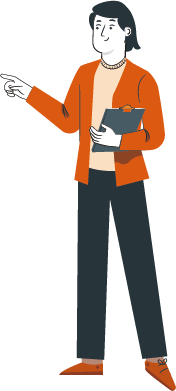 12
NECESIDADES BÁSICAS
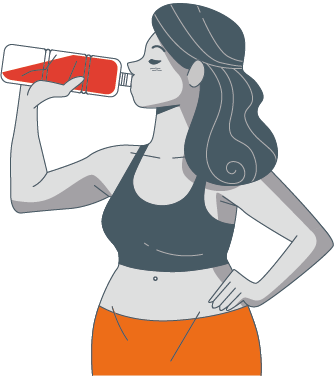 Son necesidades fisiológicas básicas para mantener la homeostasis (referentes a la supervivencia), tales como:

Respirar, beber agua (hidratarse) y alimentarse, dormir (descansar) y eliminar los desechos corporales; evitar el dolor; mantener la temperatura corporal, en un ambiente cálido o con vestimenta.
13
NECESIDADES DE SEGURIDAD Y PROTECCIÓN
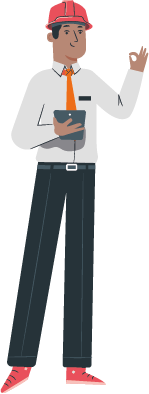 Surgen cuando las necesidades fisiológicas están satisfechas. Se refieren a sentirse seguro y protegido, necesidad de: 

Seguridad física (asegurar la integridad del propio cuerpo), de salud (asegurar el buen funcionamiento del cuerpo),  seguridad de recursos (casa, dinero, automóvil, etc.) y vivienda (protección).
14
NECESIDADES SOCIALES (AFILIACIÓN)
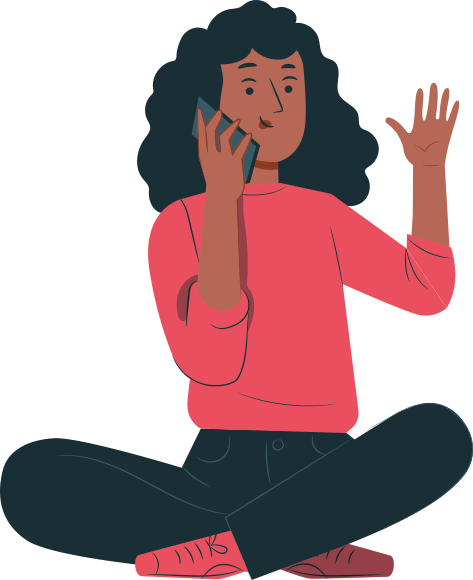 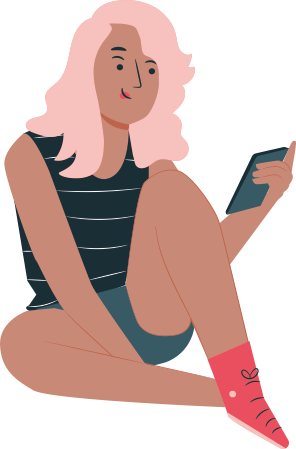 Son las relacionadas con nuestra naturaleza social, necesidad de:

Relación (amistad, pareja, colegas o familia) y aceptación social.
15
NECESIDADES DE ESTIMA (RECONOCIMIENTO)
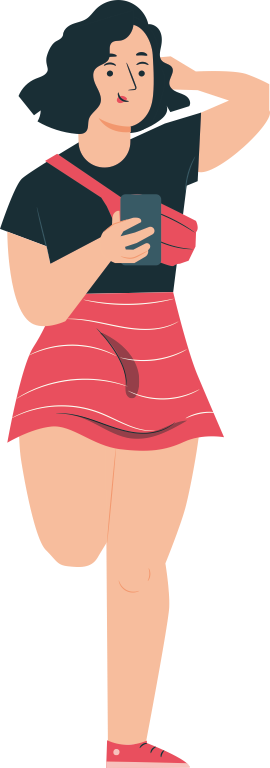 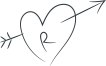 Maslow describió dos tipos de necesidades de estima, 
una alta y otra baja:

La estima alta concierne a la necesidad del respeto a uno mismo e incluye sentimientos, tales como confianza, competencia, maestría, logros, independencia y libertad. La estima baja concierne al respeto de las demás personas, por ejemplo:  la necesidad de atención, aprecio, reconocimiento, reputación, estatus, dignidad, fama, gloria e incluso dominio.
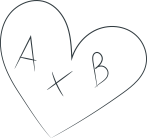 16
NECESIDAD DE AUTORREALIZACIÓN
Este último nivel es algo diferente y Maslow utilizó varios términos para denominarlo: 
motivación de crecimiento.
necesidad de ser.
y autorrealización.

Es la necesidad psicológica más elevada del ser humano, se halla en la cima de las jerarquías, y es a través de su satisfacción que se encuentra una justificación o un sentido válido a la vida mediante el desarrollo potencial de una actividad. Se llega a ésta cuando todos los niveles anteriores han sido alcanzados y completados, o al menos, hasta cierto punto.
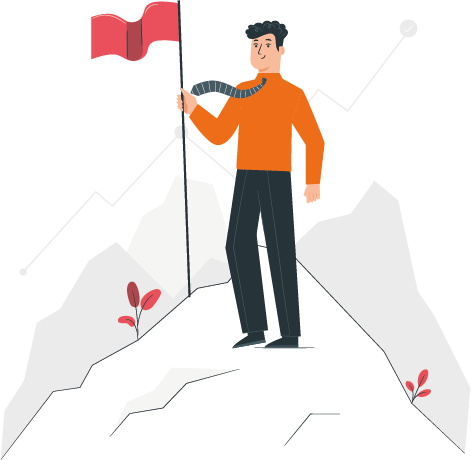 17
DESARROLLO HUMANO
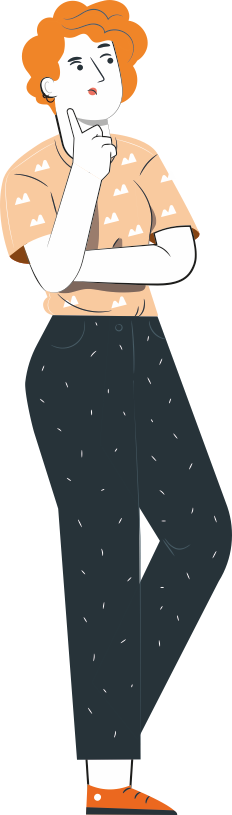 El desarrollo humano, según el PNUD (Programa de las Naciones Unidas para el Desarrollo), es aquel que sitúa a las personas en el centro del desarrollo. Trata de la promoción del desarrollo potencial de las personas, del aumento de sus posibilidades, y del disfrute de la libertad para vivir la vida que valoran. 

El Desarrollo Humano podría definirse también como una forma de medir la calidad de vida del ser humano, en el medio en que se desenvuelve, ya sea como en un un país, en una empresa y en su familia.
18
REVISEMOS
1
¿CUÁNTO APRENDIMOS?
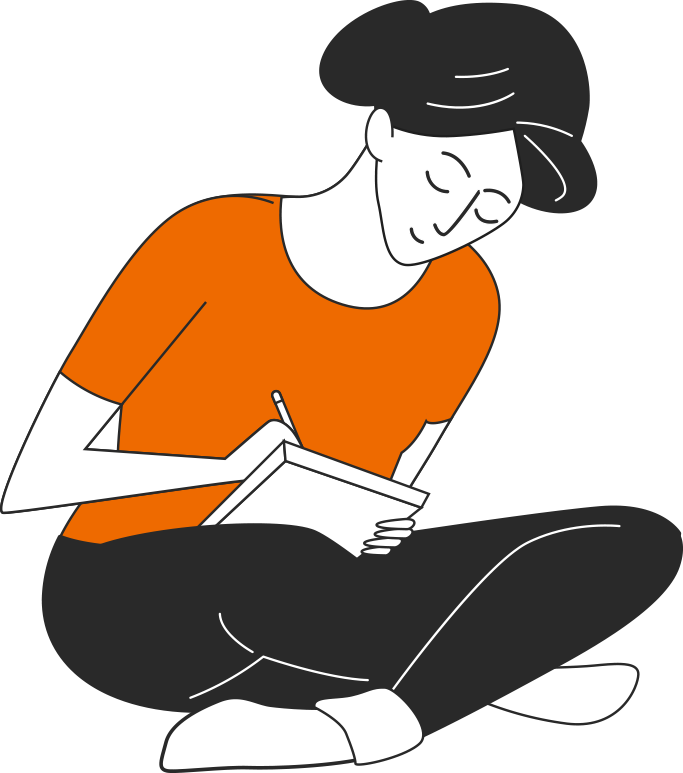 MOTIVACIÓN Y DESARROLLO HUMANO
Para recordar los aprendizajes trabajados durante el desarrollo de la presentación, te invitamos a realizar la Actividad 1 Cuánto Aprendimos. Recordando la Teoría Motivacional de Maslow, y señala un ejemplo de necesidad asociada a cada nivel de la pirámide.
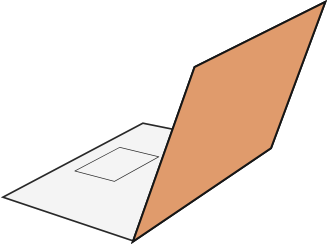 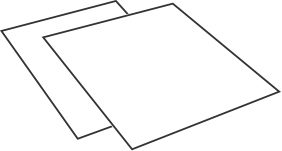 ¡Muy bien! Ahora, te invito a realizar una actividad práctica.
19
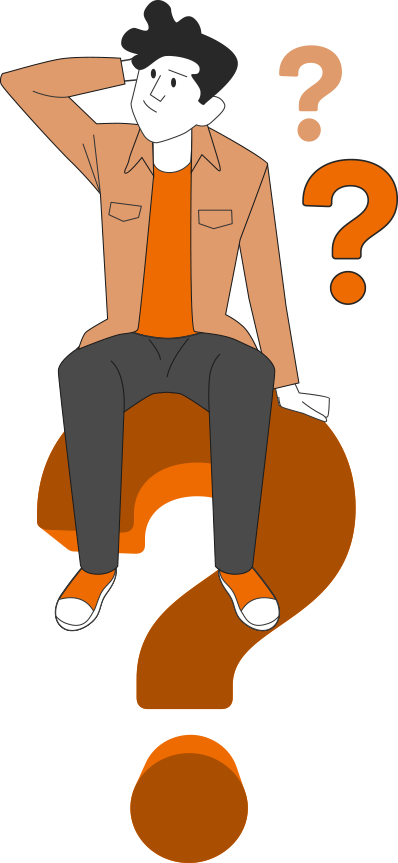 REFLEXIÓN
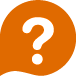 La motivación es uno de los aspectos psicológicos que se relaciona más estrechamente con el desarrollo del ser humano. 

No se caracteriza como un rasgo personal, sino por la interacción de las personas con la situación, por ello varía de una persona a otra y en una misma persona puede variar en diferentes momentos y situaciones.
¡Muy bien!
20
Intentar siempre dar lo mejor de ti, buscando ser eficiente al cumplir los objetivos.
Trabajar en equipo, cuidando la integridad física y emocional de todos y todas.
ANTES DE COMENZAR A TRABAJAR
TOMA LAS SIGUIENTES PRECAUCIONES
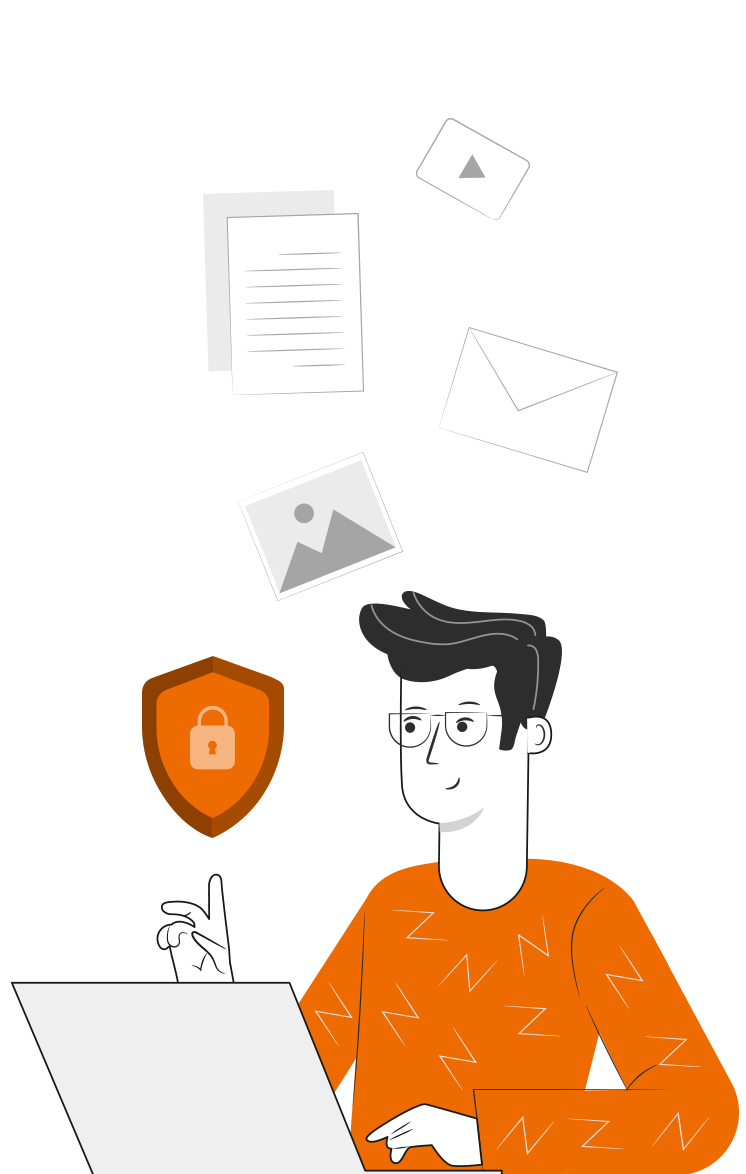 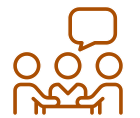 Realiza trabajo en equipo con respeto en tus opiniones, 
escucha a los demás.
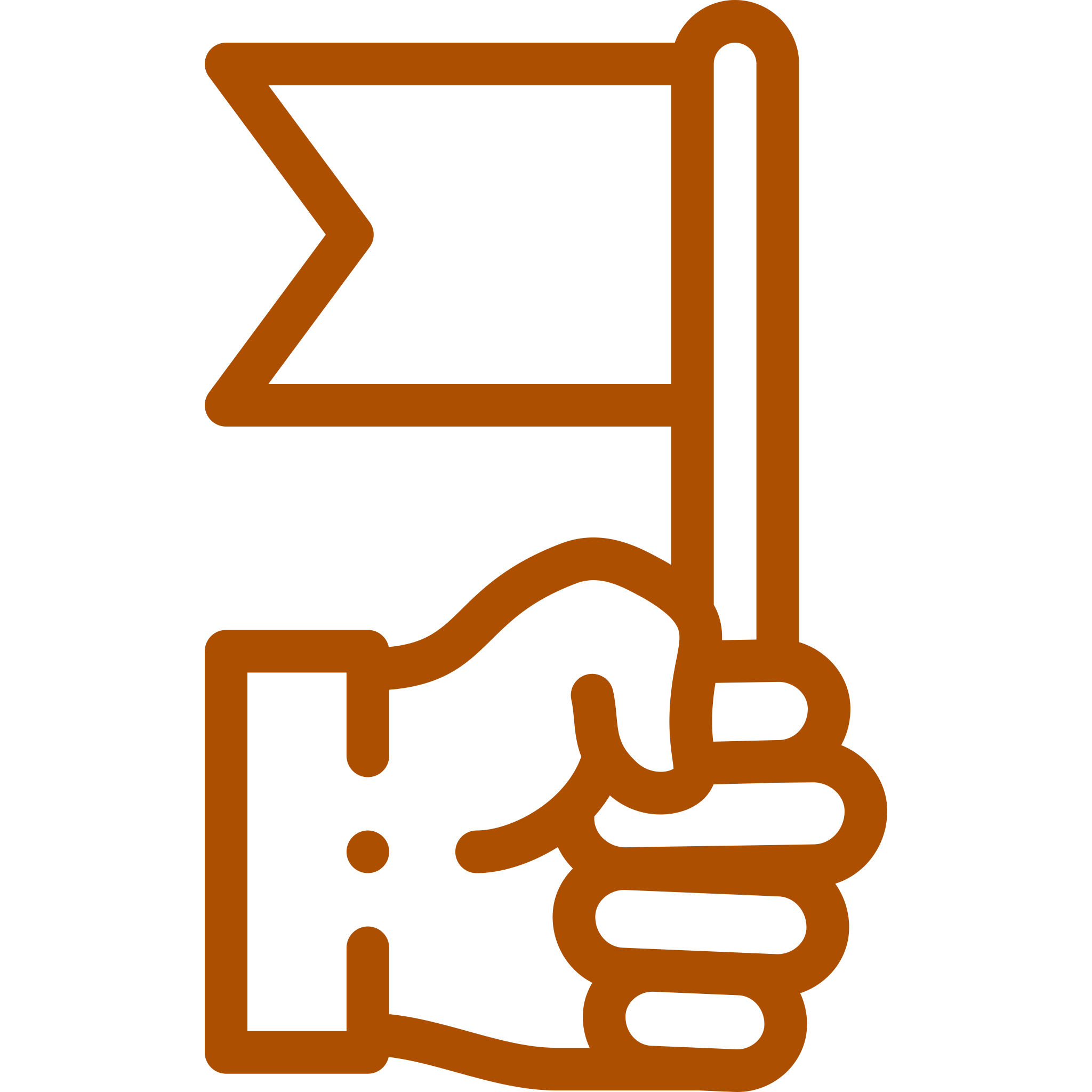 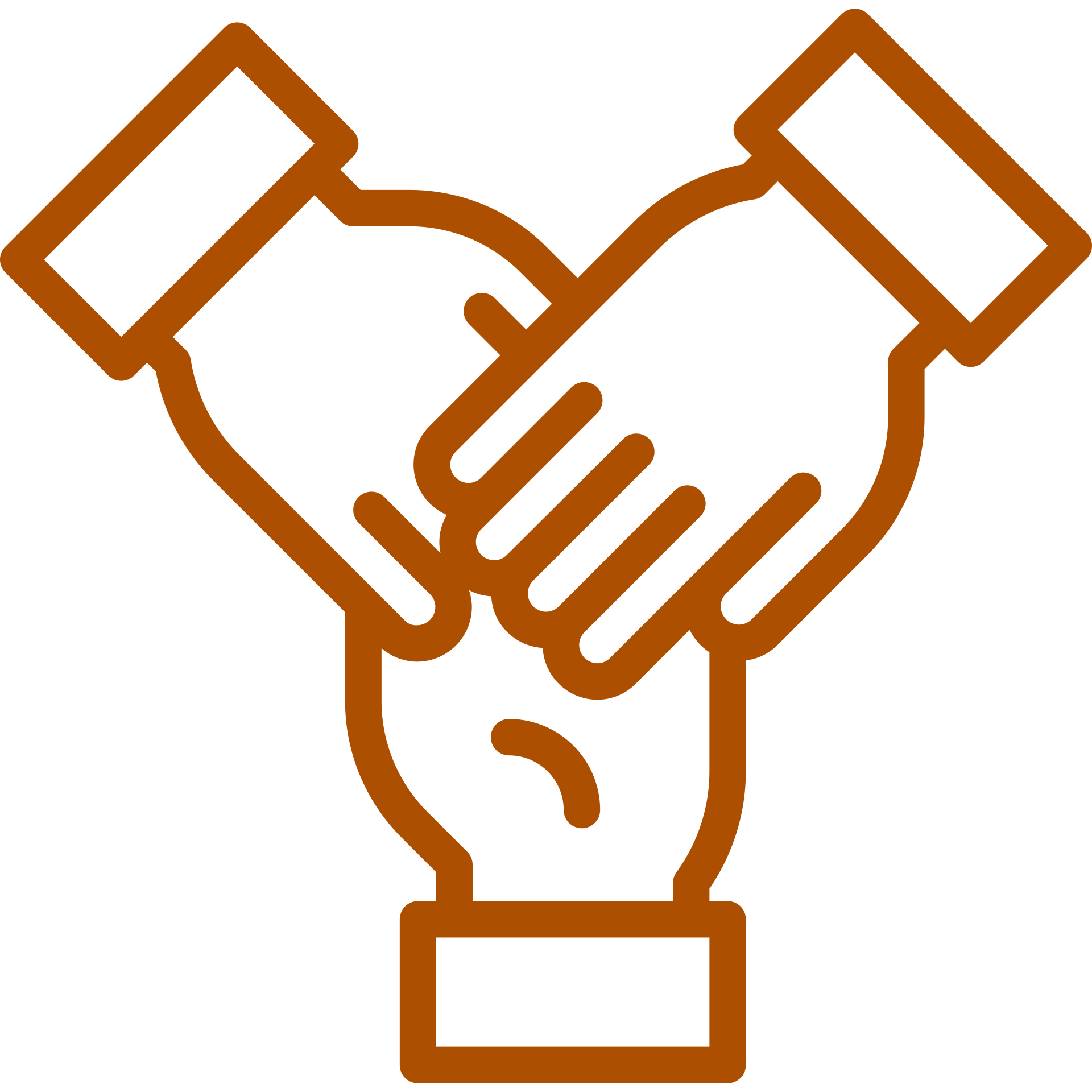 21
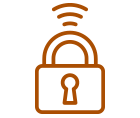 Cuidado con los dispositivos externos, asegura la información instalando antivirus.
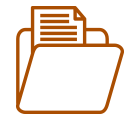 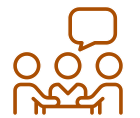 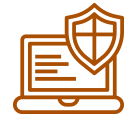 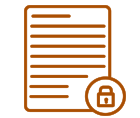 Realiza trabajo en equipo con respeto en tus opiniones, 
escucha a los demás.
Cuida tus claves de acceso.
Resguarda la confidencialidad de la información.
Se riguroso y ordenado con los antecedentes que manejas.
ANTES DE COMENZAR A TRABAJAR
TOMA LAS SIGUIENTES PRECAUCIONES
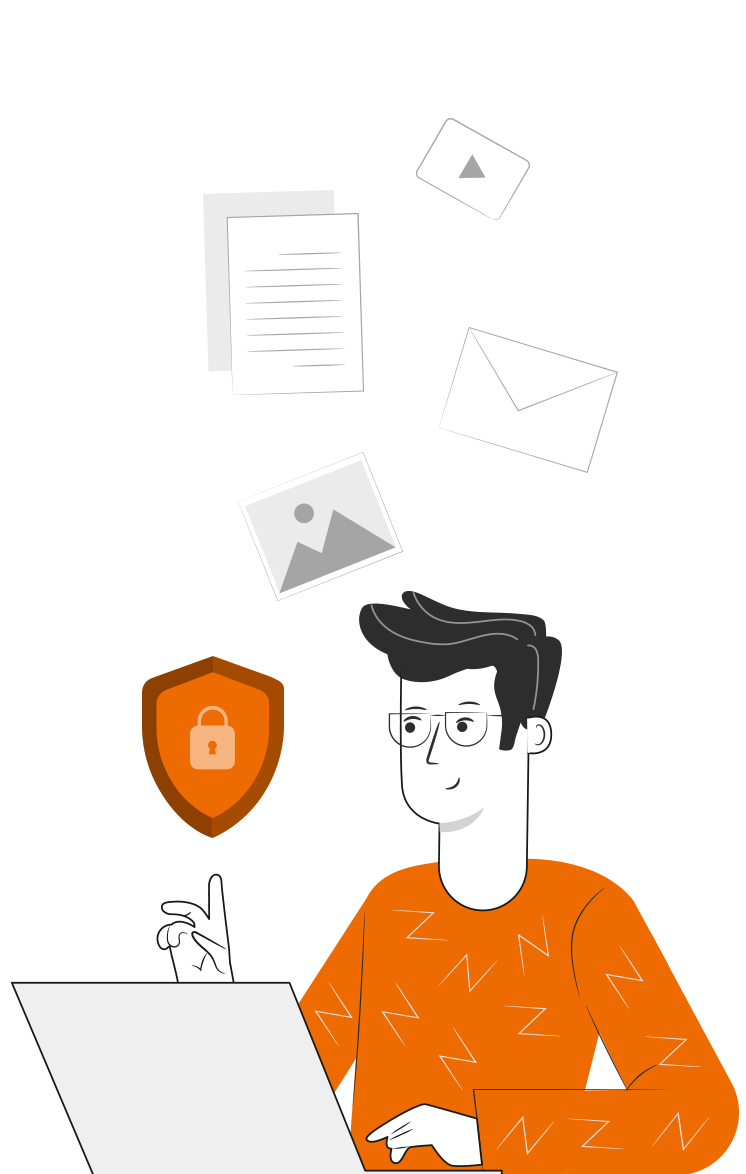 22
¡PRACTIQUEMOS!
1
ACTIVIDAD PRÁCTICA
Ahora realizaremos una actividad práctica. 
Utiliza el archivo “Actividad Motivación y Desarrollo Humano” y sigue las instrucciones señaladas. 

¡Éxito!
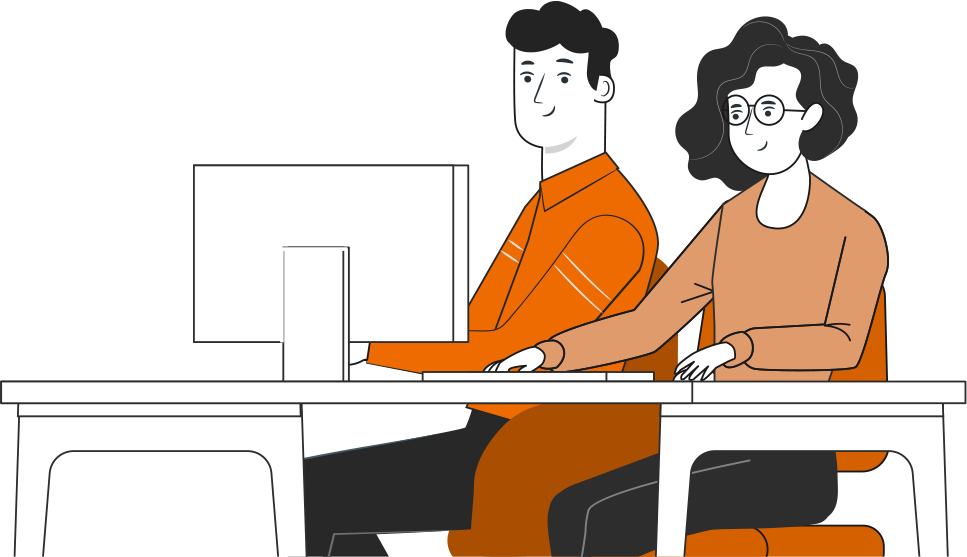 23
° Medio | Presentación
ANTES DE TERMINAR
TICKET DE SALIDA
MOTIVACIÓN Y DESARROLLO HUMANO

¡No olvides contestar la Autoevaluación y entregar el Ticket de Salida!

¡Hasta la próxima!
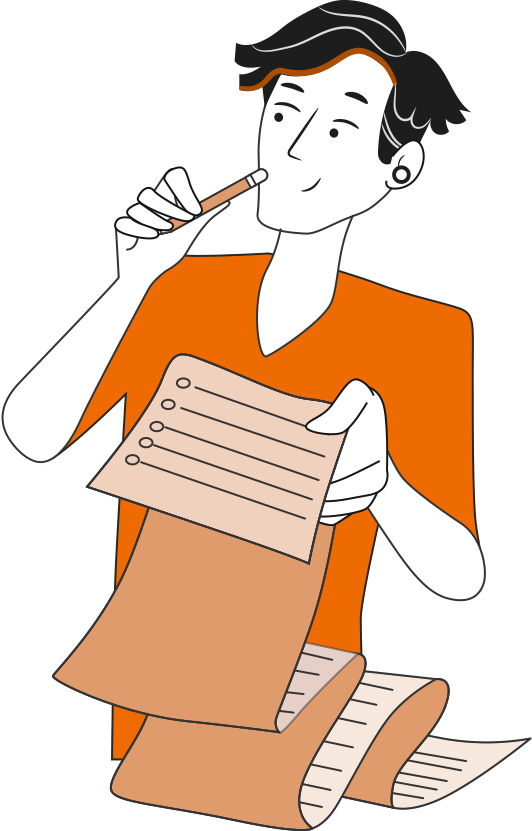 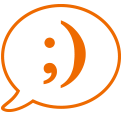 24